Kaya Tırmanışı
Dicle ARAS
Kaya Tırmanışı
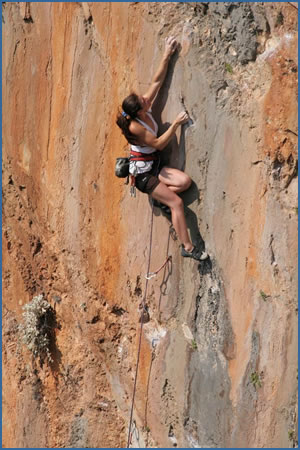 Kaya tırmanışı, kayalık arazilerde ilerlerken yalnızca bacakların kullanılması yetersiz olduğunda kolların da kullanıldığı bir aktivitedir (Sturm and Zintl, 1986).
http://www.climb-europe.com/RockClimbingTurkey/Photos/Olympos-Cehennem.htm
2.2.2017
2
Kaya Tırmanışı Tarihi
Sportif amaçlı olmayan kaya tırmanışının tarihi çok eski zamanlara dayanmaktadır.

İlkel insanlar için tırmanmak, yürümek, koşmak ile aynı öneme sahipti.

İlk insanlar hayatta kalmak, avlanmak için yer değiştirmek ve bu yer değiştirme sırasında da engelleri aşmak için sürekli tırmanmak zorundaydılar.
2.2.2017
3
Kaya Tırmanışı Tarihi
İlk yazılı kaynaklar M.Ö. 400’lü yıllar, Çin,

İlk ciddi, teknik tırmanışlar M.S. 1300’lere kadar Anasaziler, Colarado, A.B.D.,

Avrupa’da dağcılık faaliyetleri ile kendini gösterdi (1786 Mont Blanc) (Kidd and Hazelrigs, 2009).
2.2.2017
4
Kaya Tırmanışı Tarihi
1880’li yıllarda bağımsız bir spor haline geldi.

Büyük Britanya Galler Bölgesi ve Lake District,
Sachsen eyaleti başkenti Dresden,
İtalyan Alpleri Dolamites.

Spor kaya tırmanışı ise 1970’li yıllarda Fransa’da ilk defa varlık gösterdi (Kidd and Hazelrigs, 2009).
2.2.2017
5
Kaya Tırmanışı Tarihi
Kaya tırmanışı önceleri yalnızca dağcılığın bir kolu idi.

Belli bir zirveyi hedefleyen dağcılar tarafından genellikle mecbur kalındığı, bazen de tercih edildiği için aşılması gereken engellerdi.
2.2.2017
6
Kaya Tırmanışı Tarihi
Zamanla dağcılar, kendilerine engel olan bu duvarları geçmek için antrenman yapmaya başladılar.

Önceleri çok kısa kaya duvarlarında alpin stilde yapılan bu antrenmanlar zamanla başlı başına bir spor haline gelmiştir.
2.2.2017
7
Kaya Tırmanışı Tarihi
Çizelge 1a. Spor Kaya Tırmanışı Yarışma Tarihi (IFSC, 2010).
2.2.2017
8
Kaya Tırmanışı Tarihi
Çizelge 2. Spor Kaya Tırmanışının ülkemizdeki tarihsel süreci.
2.2.2017
9
Kaya Tırmanışında Farklı Yöntemler
Şekil 1. Kaya tırmanışında kullanılan farklı yöntemler.
2.2.2017
10
Aras ve Akalan, 2010
Kaya Tırmanışında Farklı Yöntemler
Yukarıdaki sınıflamayı artırmak mümkündür.

Bu yöntemlerden bazıları tırmanış yapılan yere, emniyet malzemelerinin kullanılıp kullanılmamasına ve  ip tekniklerine göre sınıflandırılmıştır.
2.2.2017
11
Spor Kaya Tırmanışı
Spor kaya tırmanışı, bolt denilen, kaya yüzeyine delik açılarak yerleştirilen ve genellikle çelikten üretilen metal plakaların kullanıldığı tırmanış yöntemidir (Kidd and Hazelrigs, 2009).
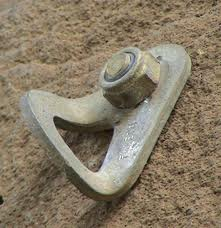 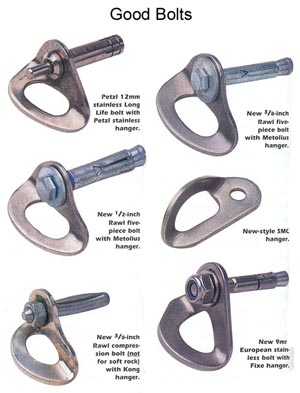 http://www.safeclimbing.org/education/bomberbolts.htm
http://www.chockstone.org/Melbourne/Melbourne.htm
2.2.2017
12
Spor Kaya Tırmanışı
Ara emniyet noktaları hazır.

Ana emniyet noktaları hazır.

Spor kaya tırmanışı bu yönüyle geleneksel tırmanıştan daha güvenlidir. Bu nedenle tırmanıcı kendisini çok daha fazla zorlayabilmektedir.
2.2.2017
13
Geleneksel (Alpin) Tırmanış
Bu tırmanış yönteminde tırmanıcı ara emniyet noktaları oluşturmak için kayadaki çatlak ve yarıkları kullanır.

Bazı yapay malzemeler ve bazı doğal noktalar emniyet aleti olarak kullanılır (Buzbaş, 2002).
2.2.2017
14
Geleneksel (Alpin) Tırmanış
Bu yöntemde emniyet noktaları tırmanıcı tarafından oluşturulduğu için spor tırmanışa oranla daha riskli bir yöntemdir.

Bazı rotalar ise yarı-alpin özelliktedir. Bu tür rotalarda genellikle ilk ip boyu boltlanmıştır. Sonrası ise alpin devam eder.
2.2.2017
15
Uzun Duvar Tırmanışı
Uzun duvar tırmanışı teknik olarak bir ip boyundan daha uzun rotalarda yapılan tırmanış demektir.

Bir ip boyu 50-60 m kabul edilir. Bu tür tırmanışın zorluğu yaklaşık her 50. m’de emniyet noktası oluşturma ve iniş mesafesinin uzamasıdır.
2.2.2017
16
Uzun Duvar Tırmanışı
Uzun duvar tırmanışları geleneksel veya spor tırmanış rotaları olabilir.

Daha yorucu ve zaman alıcıdır.

Hem yiyecek-içeceğin fazla olması hem de teknik malzemenin fazla olması nedeniyle daha zordur.

Devamlılık yeteneği ister.
2.2.2017
17
Solo Tırmanış
Tek başına yapılır. Emniyet sistemi kullanılır.

Bu tırmanış yöntemi tek başına yapıldığı için yorucudur.

Kişi kendi emniyetini kendisi alacağı için belirli aralıklarla aşağı iner. Bu nedenle rotayı toplamda iki kez tırmanmış olur.
2.2.2017
18
Serbest Tırmanış
Bu tırmanış yöntemi de tek başına yapılır.

Herhangi bir emniyet sistemi kullanılmaz.

En küçük hata dahi fatal yaralanmalara neden olabilmektedir.

Kişilerin böyle bir tırmanışı tercih etme hakları vardır.
2.2.2017
19
Yapay Duvar Tırmanışı
Yalnızca yapay duvarlarda tırmanış yapmayı içerir.

Doğal kayada tırmanmak kişide kaygı yaratan bir durum olabilir veya başka sebeplerle kişi yapay duvarlarda tırmanış yapmayı tercih edebilir.

Duvar rölyef ya da kontrplaktan yapılmaktadır.
2.2.2017
20
Yapay Tırmanış
Tırmanış için emniyet malzemelerinin dışında bazı doğal veya yapay malzemelerin kullanılmasını içeren tırmanış yöntemidir.

Örneğin rotanın başlangıcı veya bir hamlesi zor olduğunda taştan bir yükselti, merdiven veya cumar gibi teknik malzemelerin kullanıldığında bu artık yapay tırmanıştır.
2.2.2017
21
Kısa Kaya (Bouldering) Tırmanışı
Tırmanmak için yalnızca tırmanış ayakkabısı, toz ve toz torbası ve düşme minderleri kullanılır.

Herhangi bir emniyet noktası oluşturulmaz.

Hem yapay hem de doğal kayalarda tırmanış yapılabilir.
2.2.2017
22
Kısa Kaya (Bouldering) Tırmanışı
Tırmanış rotalarının yüksekliği 4-5 m civarındadır.

Yarışmalarda hamle sayısı 4-12 arasında değişmektedir.
2.2.2017
23
Lider ve Üstten Emniyetli Tırmanış
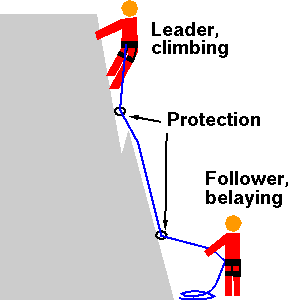 Lider Tırmanış
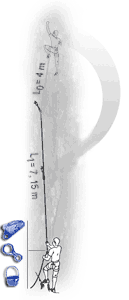 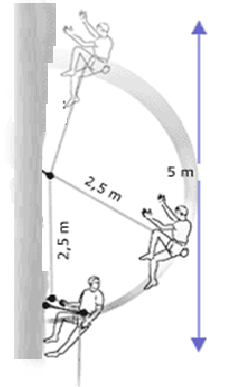 Ara emniyet noktaları
Emniyetçi
Ana emniyet noktası
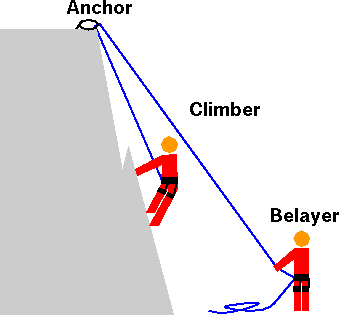 Tırmanıcı
Emniyetçi
Şekil 2. Düşme mesafesi (BEAL, 2010).
Şekil 3 - 4. Lider ve üstten emniyetli tırmanış düzenekleri (BEAL, 2010).
2.2.2017
24
http://www.bealplanet.com/portail-2006/index.php?page=facteur_chute&lang=us
Üstten Emniyetli Tırmanış
Bu tırmanış yönteminde ip, ‘‘ana emniyet noktası’’ olarak bilinen, rotanın en üst noktasında yer alan emniyet aletinden geçer.

Ana emniyet noktaları doğal kayada en az üç, yapay duvarlarda ise iki ayrı boltun veya emniyet noktasının birleştirilmesiyle oluşturulur.
2.2.2017
25
Üstten Emniyetli Tırmanış
İki ayrı bolt tercihen zincirle ya da perlon, yardımcı ip gibi malzemelerle birleştirilir.

İki boltun birleştiği noktada kilitli çelik karabina bulunmalıdır.

Tırmanılan ip bu karabinadan geçer.
2.2.2017
26
Üstten Emniyetli Tırmanış
İpin bir ucuna tırmanıcı, diğer ucuna ise emniyetçi girer.

Tırmanıcı ipin duvara yakın olan kısmına sekizli düğümüyle bağlanmalıdır.

İpin duvara uzak kısmına bağlanırsa iniş süresinde ip, sürekli sürtüneceğinden zarar görecektir.
2.2.2017
27
Üstten Emniyetli Tırmanış
Üstten emniyetli yöntem tırmanışa yeni başlayanlara, rekreatif olarak bu sporu yapanlara ve dezavantajlı bireylere uygulanması gereken bir yöntemdir.

Çünkü herhangi bir düşme riski içermez. Kişi duvarda yükseldikçe ipte oluşan boşluk emniyetçi tarafından emniyet aletinden geçirilerek arkaya alınır.
2.2.2017
28
Üstten Emniyetli Tırmanış
Bu şekilde tırmanıcıya giden ip sürekli gergin kalacaktır.

Tırmanışın herhangi bir noktasında bilinçli veya bilinçsiz olarak düşme yaşandığında ya da kişi ara vermek, dinlenmek istediğinde olduğu yerde kalacaktır.
2.2.2017
29
Üstten Emniyetli Tırmanış
Kişi sadece kendi ağırlığının ipte yarattığı esneme payı kadar aşağı sarkar.

Tırmanış ipleri düşme anında oluşan şoku emebilmeleri için dinamik yapıda üretilmişlerdir. Belirli bir esneme özelliğine sahiptirler.

Bu şekilde özellikle de lider tırmanış sırasında bir düşme yaşandığında oluşan şoku ipler emecektir.
2.2.2017
30
Üstten Emniyetli Tırmanışta Dikkat Edilmesi Gerekenler
Emniyetçi her zaman tırmananı izlemeli başka hiçbir şeyle ilgilenmemelidir.

Emniyetçi ipi hiçbir zaman gereğinden fazla gergin tutmamalı ancak güvensizlik uyandıracak kadar da boş bırakmamalıdır.

Tırmanıcı rotayı bitirip inişe geçerken önce emniyetçiyle iletişim kurar.
2.2.2017
31
Üstten Emniyetli Tırmanışta Dikkat Edilmesi Gerekenler
Rotanın sonuna doğru gelirken emniyetçinin ipi tırmananın sırtına değecek ve onu rahatsız edecektir. Bu nedenle emniyetçi birkaç metre sağa ya da sola çekilerek bu durumu engellemelidir.

İp, tırmanış sırasında mutlaka tırmanıcının iki kolunun arasında olmalıdır.
2.2.2017
32
Lider Tırmanış
Lider tırmanış yöntemine ‘‘alttan emniyetli tırmanış’’ da denmektedir.

Böyle söylenmesinin nedeni ipin tırmanıcı tarafından aşağıdan yukarıya doğru taşınmasıdır.

Ana emniyet noktası tırmanış sonlandığında inişe geçerken kullanılmaktadır.
2.2.2017
33
Lider ve Üstten Emniyetli Tırmanış
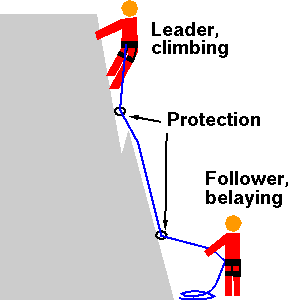 Lider Tırmanış
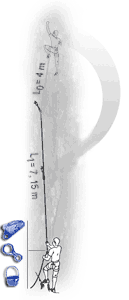 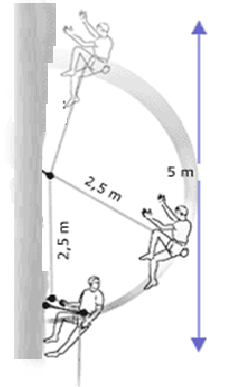 Ara emniyet noktaları
Emniyetçi
Ana emniyet noktası
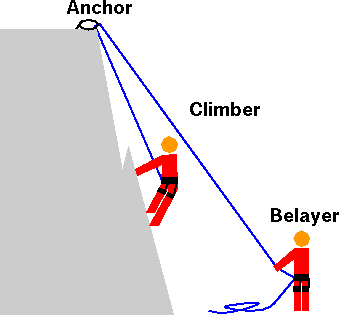 Tırmanıcı
Emniyetçi
Şekil 2. Düşme mesafesi (BEAL, 2010).
Şekil 3 - 4. Lider ve üstten emniyetli tırmanış düzenekleri (BEAL, 2010).
2.2.2017
34
http://www.bealplanet.com/portail-2006/index.php?page=facteur_chute&lang=us
Lider Tırmanış
Lider tırmanışta ‘‘ara emniyet noktaları’’ bulunmaktadır. Bu noktalar spor tırmanış rotalarında boltlar ile geleneksel tırmanışta ise emniyet aletleriyle oluşturulmaktadır.

Ara emniyet noktalarının arası IFSC’ye göre (International Federation of Sport Climbing) 80 cm olmalıdır.
2.2.2017
35
Lider Tırmanış
İlk ara emniyet noktası ise yerden 1.75-2.00 m arasında olmalıdır.

Lider tırmanış üstten emniyetli tırmanışa göre daha risklidir. Çünkü düşme yaşanabilir.

Düşme mesafesi tırmanılan son ara emniyet noktasından yükselinen mesafenin iki katıdır.
2.2.2017
36
Lider Tırmanış
Tabi bu mesafeye ipin esneme payı da eklenmelidir.
2.2.2017
37
Spor Kaya Tırmanışının Dünyadaki Yeri
Son yıllarda uluslararası bir yarışma sporu olarak da tırmanışa olan ilgi sürekli artmaktadır (Vigouroux and Quaine, 2006; Frauman, 2010).

Hem rekreatif amaçlı hem de yarışma sporu olarak yapılabilen doğa sporlarından biridir (Janot et al., 2000; Shell, 2004; Draper et al., 2010, Romero et al., 2009; Sherk et al., 2011).
2.2.2017
38
Spor Kaya Tırmanışının Dünyadaki Yeri
Spor tırmanış, rekreatif olarak da yapılabilen ve hem fiziksel hem de psikolojik zorlanmayı gerektiren bir doğa sporudur (Hodgson et al., 2008).

Yalnızca Amerika Birleşik Devletleri’nde on milyonun üzerinde kişi kaya tırmanışıyla farklı düzeylerde ilgilenmektedir (Kidd and Hazelrigs, 2009).
2.2.2017
39
Spor Kaya Tırmanışının Dünyadaki Yeri
Spor tırmanışa artan ilginin sebebi, açık ve kapalı alanlarda uygulanabilir olması ve sağlığa ilişkin faydalarıdır.

Kuvvet, esneklik, denge, düşünsel yetenekler ön plandadır.
2.2.2017
40
Spor Kaya Tırmanışı Yarışma Türleri
Yarışmalar üç başlık altında incelenebilir. Bunlar;

Sürat yarışmaları,

Teknik zorluk yarışmaları ve

Kısa kaya tırmanışı yarışmalarıdır.
2.2.2017
41
Kaya Tırmanışı Zorluk Dereceleri
Başlangıç
Orta
İleri
Elit
2.2.2017
42
Çizelge 3. Tırmanış rotalarının derecelendirilmesi (Kidd and Hazelrigs, 2009, p.: 71; Schöffl et al., 2011).
UIAA* Union Internatıonale Des Associations D’Alpinisme.
Sürat Yarışmaları
Sürat yarışmaları lider veya üstten emniyetli tekniklerle yapılabilir.
2.2.2017
43
http://www.youtube.com/watch?v=LBi22AKvsK0
Lider Yarışmaları
Lider yarışmaları zorluk derecesine göre yapılmaktadır.
2.2.2017
44
http://www.youtube.com/watch?v=5Hl9Nv20orE
Kısa Kaya Yarışmaları
Bu yarışmalar da zorluk derecesine göre yapılmalıdır.
http://www.youtube.com/watch?v=NzTtlBXrlO0
2.2.2017
45
http://www.youtube.com/watch?v=hSWgMwFk6II
2.2.2017
46